La Tomografia computerizzata = il fonendoscopio degli anni 2000
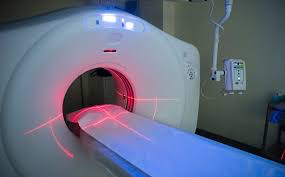 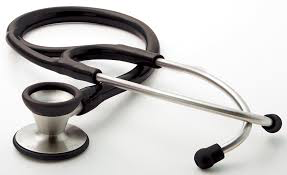 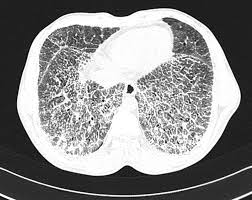 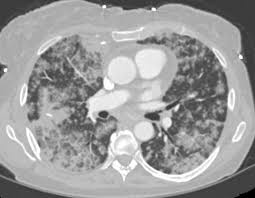 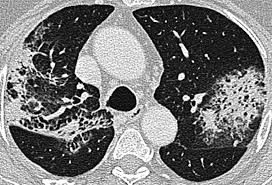 MAP
DAH
Sarcoidosi
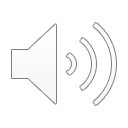 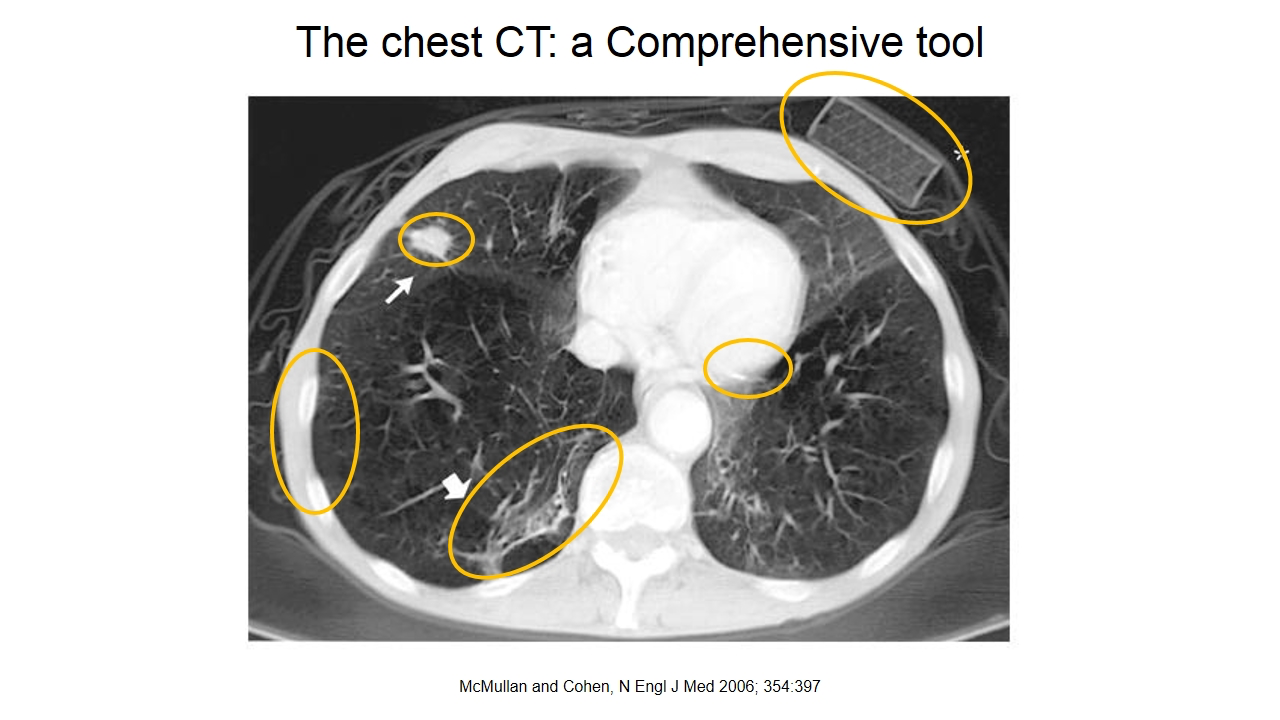 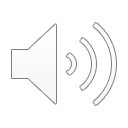 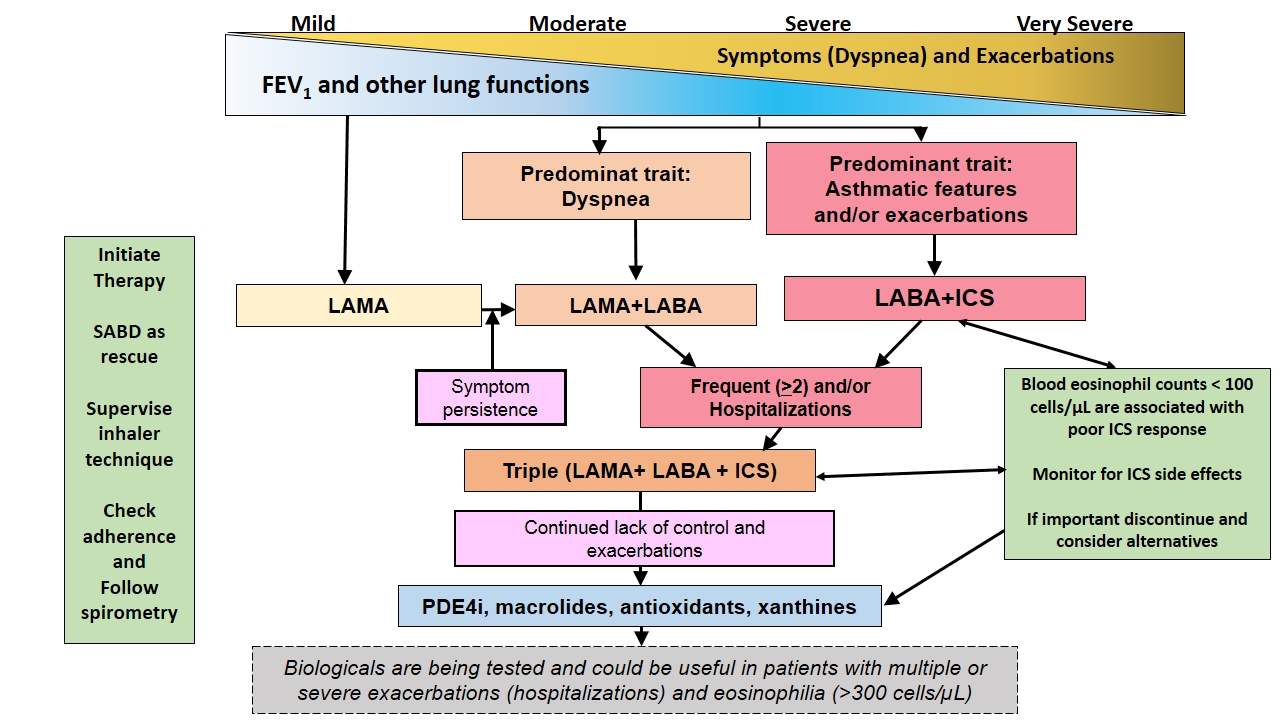 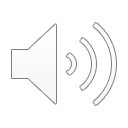 Riacutizzazione di BPCO = peggioramento acuto di 1 o più dei 3 sintomi principali (dispnea, tosse, espettorazione)
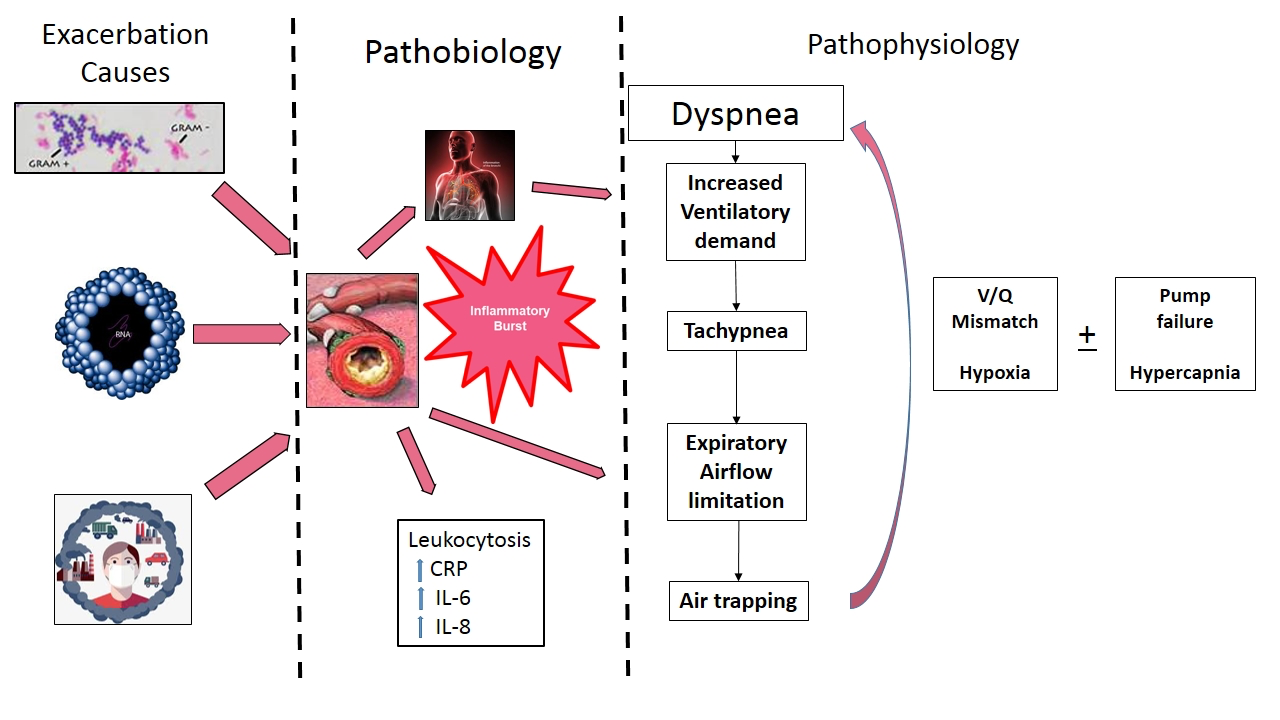 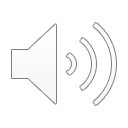 Barnes, P. J. et al. (2015) Chronic obstructive pulmonary disease
Nat. Rev. Dis. Primers
Mechanisms and effects of COPD exacerbations
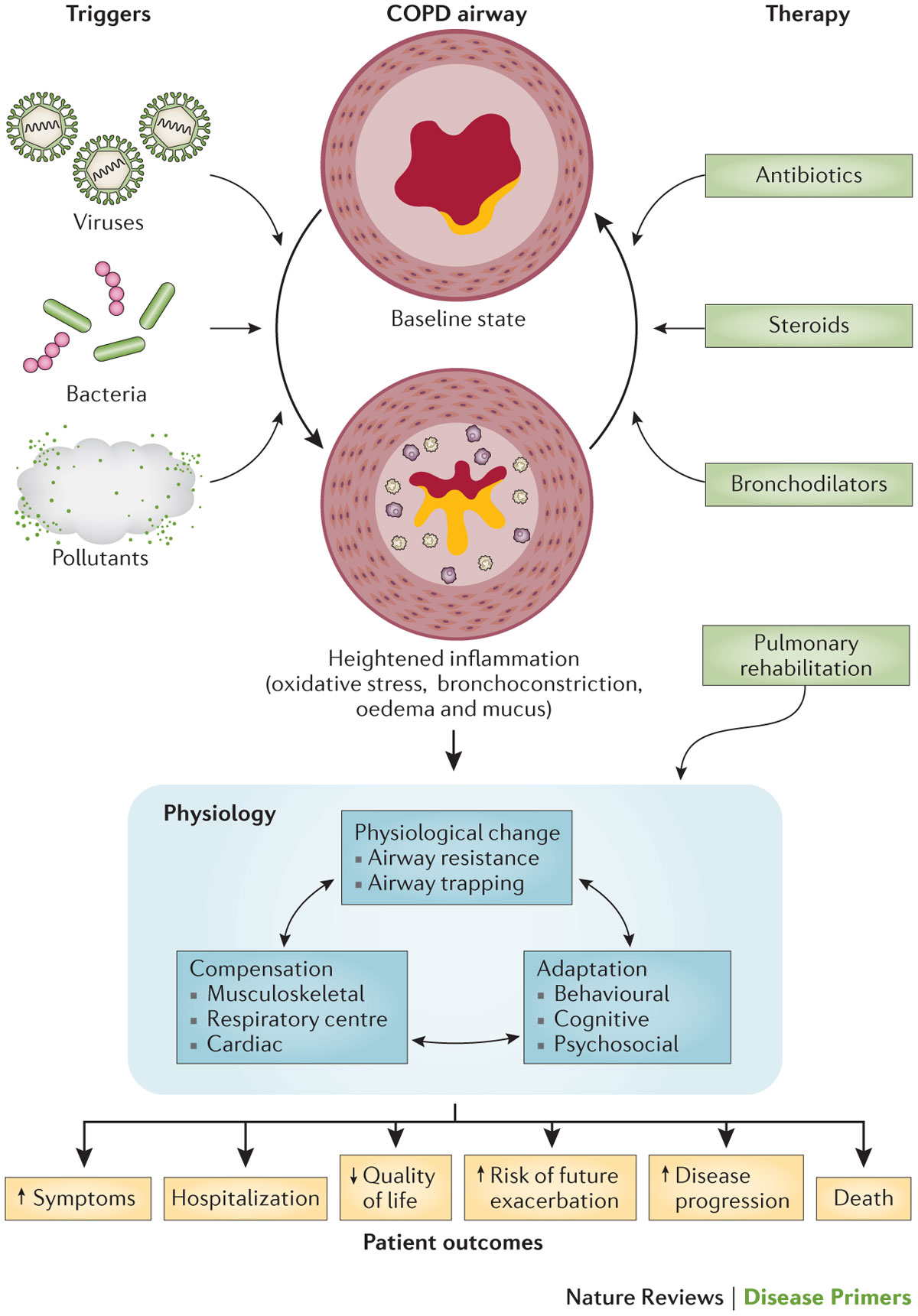 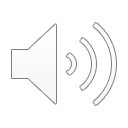 UTIR Unità di Terapia Intensiva Respiratoria
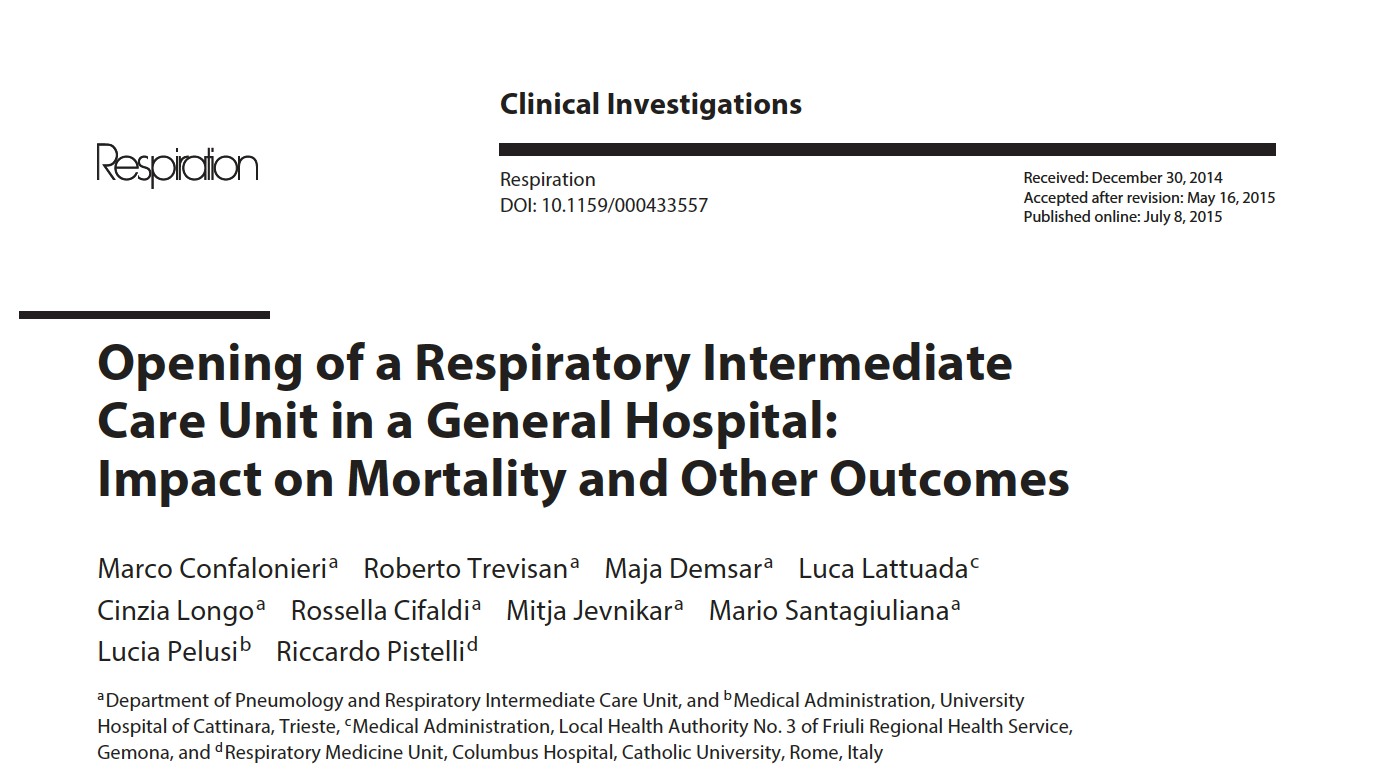 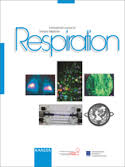 Conclusioni: L’apertura di una UTIR è risultata vantaggiosa per ridurre la mortalità ospedaliera, la durata della degenza e la necessità di rianimazione per pazienti con riacutizzazione di BPCO, polmonite acquisita in comunità e insufficienza respiratoria acuta. Un più efficiente uso delle risorse ha contribuito a una migliore gestione dei pazienti in UTIR.
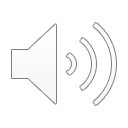 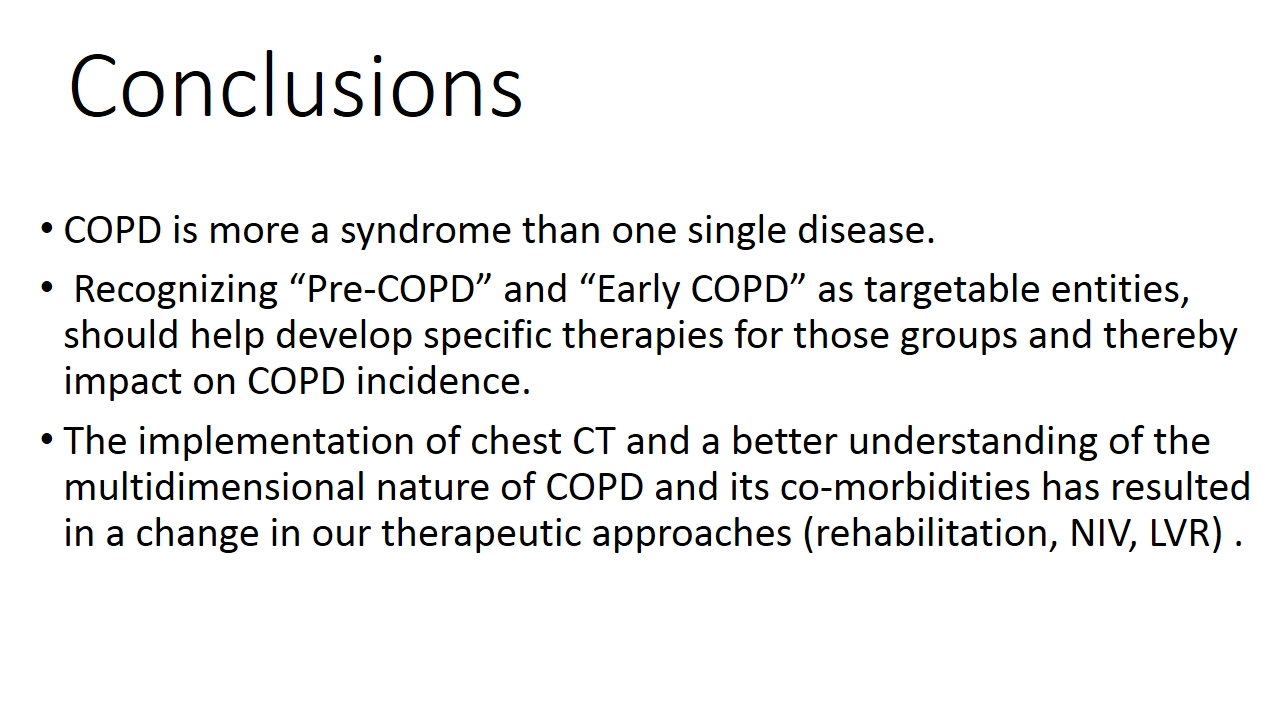 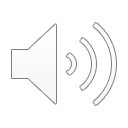